ITCN Traditional Knowledge Guidelines *
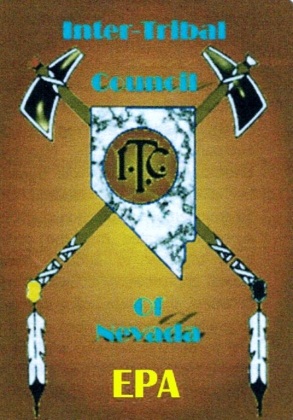 William Campbell, Tribal-State Environmental Liaison
Inter-Tribal Council of Nevada
Sparks, NV 89431
* We Wish to acknowledge
* Mr. Preston Hardison, Tulalip Natural Resources
These initial TK guidelines were presented at the North Pacific Landscape Conservation Cooperative TEK Meeting, September 4, 2014, Portland, OR
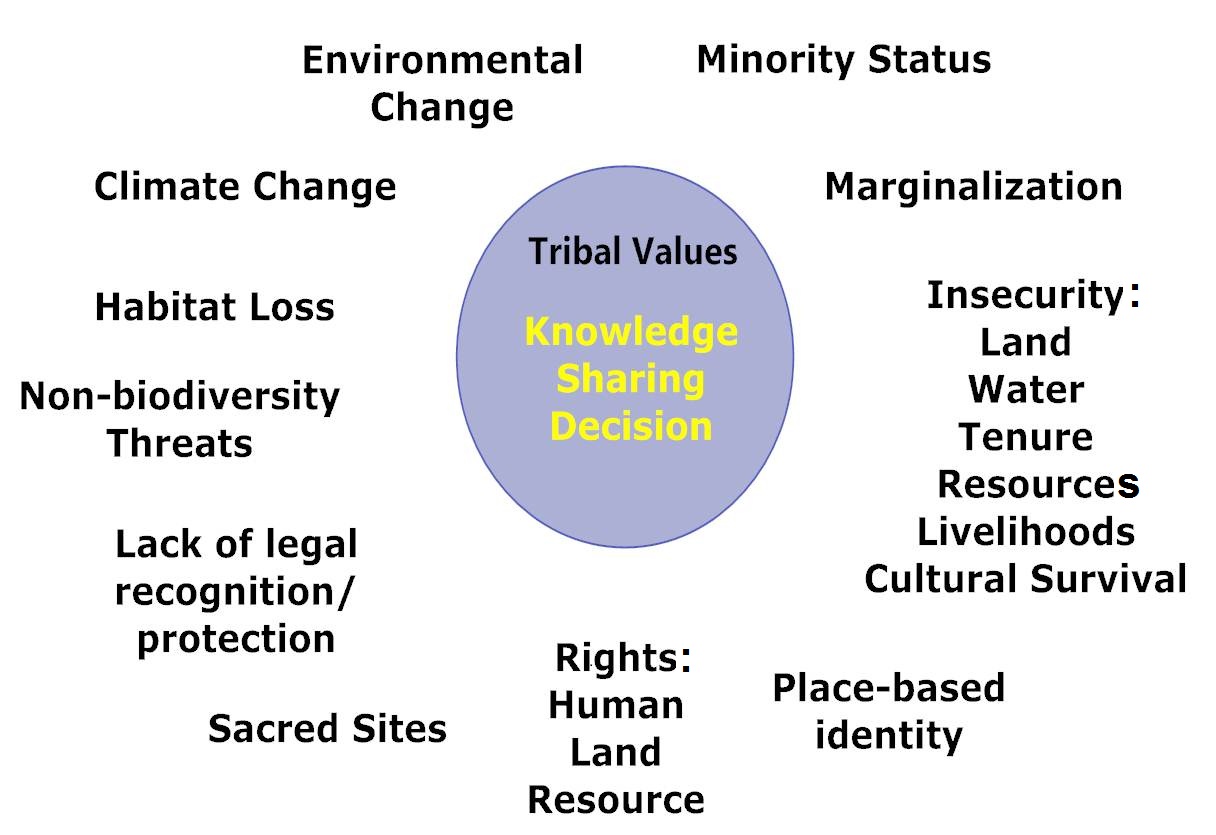 Some of the Components of Traditional Knowledge (TK)
Traditional Knowledge Introduction

‘Free prior and informed consent’ (FPIC), is the principle that a community has the right to give or withhold its consent to proposed projects that may affect the lands they customarily own, occupy or otherwise use. FPIC is now a key principle in international law and jurisprudence related to indigenous peoples.
Free: un-coerced, unbiased, freedom of Tribe to set procedure through which consent is given
Prior: Consent prior to access and use, changes in use
Consent: Right to say no; the ability to give or withhold consent
	Not necessarily collective consent – collective rules
Traditional Knowledge Introduction

Climate Change is the result of a profound failure to control human desire and its impact on the Earth’s climate system
TKs are now a priority focus in some Tribal Communities, and funding is increasing
Guidance that may exist are not know or not followed; what may exist doesn’t fully reflect Tribal views
Regardless of historical context, with regard to climate change, Tribes must move on (in what amounts to forced participation)
Must transfer some kind of information related to TKs to ensure they are not harmed by solutions (adaptation, mitigation, conservation)
Traditional Knowledge Introduction: Primary Principles

Tribal Sovereignty

All tribes have sovereign jurisdiction over their traditional knowledge
All tribes have the right to set their own criteria for sharing or not sharing TKs
Guidelines that will be presented are not a checklist
Traditional Knowledge Introduction: Primary Principles

Tribal Internal Policies

Values: Respect, reciprocity, equilibrium, good mind, good heart
Procedures: How to contact the Tribe, how they wish to structure participation; free, prior and informed consent
Benefit sharing: economic, capacity-building, technology transfer, acknowledgement
Traditional Knowledge Introduction
External Policies
Standing: Power relationships, sovereignty and self-determination, government-to-government relations
Nature of Traditional Knowledge: Cultural heritage vs. intellectual property ownership of exchanged knowledge
Control over exchanged knowledge
Ownership of products
Control over the publication and distribution of products
Legal issues: No recognition of customary law (public domain), no recognition of G-2-G sovereign communications (FOIA)
Loss of benefit sharing
Co-protection: TKs and associated cultural resources
Traditional Knowledge Guidelines:

 Guideline 1. Understand key concepts and definitions related to TKs

Guideline 2. Recognize that indigenous peoples and holders of TKs have a right NOT to participate in federal interactions regarding TKs

Guideline 3. Understand and communicate risks for Tribal peoples and holders of TKs
Traditional Knowledge Guidelines

Guideline 4. Establish an institutional interface between Tribal members, TK holders, and government for clear, transparent and culturally appropriate terms-of-reference, particularly through the development of formal research agreements

Guideline 5. Provide training for federal agency staff working with Tribal members on initiatives involving TKs

Guideline 6. Provide specific directions to all agency staff, researchers and non-indigenous entities to ensure that protections for TKs requested by Tribes and knowledge holders are upheld
Traditional Knowledge Guidelines

 Guideline 7. Recognize the role of multiple knowledge systems

Guideline 8. Develop guidelines for review of grant proposals that recognize the value of TKs, while ensuring protections for TKs, Tribal members, and holders of TKs
Traditional Knowledge Guidelines

Risks

Misappropriation of traditional knowledge
	Moral hazard of cultural offense (customary law/stewardship obligations)
	Third party acquisition of TKs (not bound by ethical guidelines or law)
	Loss of ownership/control over TKs
	Western Intellectual Property Law and the public domain/FOIA
	Privatization of TKs through derived intellectual property rights
	Loss of benefits/lack of benefit sharing for TKs
	
Misappropriation of cultural resources associated with TKs
	Overharvesting/extirpation (local extinction)
Traditional Knowledge Guidelines: Opportunities

Knowledge co-production and co-creation
	Novel solutions from combination of scientific knowledge and TKs
	Ensure indigenous resource, landscape and other values are reflected 
New knowledge in a changing world
	Limitations of the ability of TKs to cope with unprecedented change
	Increasing unreliability of traditional environmental indicators
Valorization of traditional knowledge
Potential for right relationships
	Co-management, self-management, government-to-government
Traditional Knowledge Guidelines

How a tribe wishes to be contacted
Who owns research outcomes
Tribal control over what gets published
Recognition and remuneration (payment) to elders
Acknowledgement
Restrictions on uses
customary law
collective ownership
7.   Restrictions on transfers
Checkpoints for changes in use
Ongoing responsibilities for consultation, negotiation, monitoring, reporting
Traditional Knowledge Guidelines

11. Reciprocity
	Clarity over benefits to tribes
	Monetary and non-monetary benefit sharing
	Distributive justice
12. Respect
13. Flexibility and responsiveness to community needs
13. Procedures/procedural justice
	Full and effective participation
	Traditional decision making
	Gender, youth, elder participation
14. Equilibrium based on Tribal worldview, balance among partners and the environment
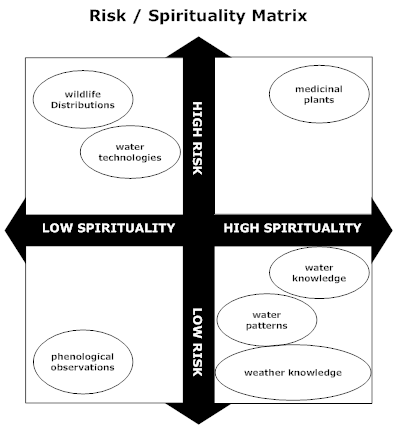 Conclusion
Indigenous peoples tend to be very generous, and have shared much and are often willing to work with their neighbors. But there needs to be caution regarding the risk of disclosing unprotected traditional knowledge associated with unprotected cultural resources
Free prior and informed consent is challenging and will take bridge- and institution-building
Principle of Respect
Principle of co-protection for both TKs and associated resources
Principle of stewardship obligations (protected sharing)
Principles of doing no harm